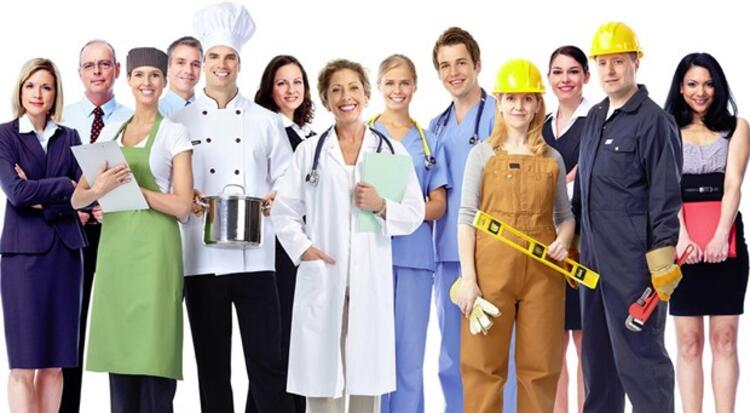 MESLEKLERİ TANIYALIM
2
DİŞ HEKİMLİĞİ
*Kars Kafkas üniversitesi
474,58*
2020 En Küçük Başarı Puan
SAYISAL
2020
En Düşük Başarı Sırası
Puan türü
34.229
DİŞ HEKİMLİĞİ
Okutulan Bazı Dersler:  Türkiye’de diş hekimliği eğitimi liseden sonra 5 yıl olup, Temel Tıp - Dişhekimliği ve Klinik Diş hekimliği eğitimi olarak iki aşamadan oluşur. Beş yıllık eğitim boyunca öğrenciler hem teorik hem de pratik olarak yetiştirilir. Temel Diş hekimliği eğitiminde, öğrencilere temel fen bilimleri dersleri ile hekimlik nosyonunu almaları için temel tıp dersleri verilmektedir. Bu derslerin yanı sıra el becerilerini geliştirecek ve ağız-diş morfolojisini uygulayarak öğrenecekleri dersleri de alırlar. Eğitimin son iki yılında ise, meslek ağırlıklı teorik dersler ve pratik uygulamalar ağırlık kazanmaktadır.
Gereken Nitelikler: Diş hekimliği programına girebilmek için üstün bir akademik yeteneğin yanı sıra fen derslerinde başarılı olmak gerekir. Diş hekimliği eğitiminin uygulamalı kısmı, el ve parmak becerisi, uzay ilişkileri yeteneği ve estetik görüş gerektirmektedir. Bir diş hekimi hastaları ile iyi ilişki kurabilmeli, onların güvenini kazanabilmelidir. Bunun için diş hekimi olmayı düşünen bir kimsenin hoşgörülü, güler yüzlü olması ve insanlara içten ilgi duyması gerekir. Ayrıca bir diş hekiminin uzun süre ayakta çalışabilmesi için bedence güçlü olması beklenir. Diş hekimliği eğitimi oldukça masraflı bir eğitimdir. Öğrenciler uygulamalarda kullanacakları alet ve gereçleri kendileri sağlamak durumundadırlar ve bu da oldukça ağır bir mali yük getirmektedir.
Programın Amacı:   Diş hekimliği, baş, yüz, ağız, çeneler ve dişlerin normal yapısını; görevlerini, hastalıklarını inceleyen ve bu hastalıkların koruyucu, iyileştirici tedavilerini kendine uğraş edinen uzmanlar yetiştirmek.
DİŞ HEKİMLİĞİ
Mezunların Kazandıkları Unvan ve Yaptıkları İşler:
 Beş yıllık teorik ve pratik öğretim ve sınavlarını başarıyla tamamlayan öğrencilere diş hekimi diploması verilir. Eğitimlerini başarı ile tamamlayan öğrencilerin meslek içinde uzmanlık veya doktora sınavlarına girerek akademik kariyere devam etmeleri veya o dalda uzman veya doktoralı diş hekimi olarak görev yapmaları mümkündür.
Diş hekimliği lisans eğitimini tamamlayan (diş hekimliği diplomasına sahip olan) diş hekimi yüksek lisansını iki alanda gerçekleştirebilir;
1-Uzmanlık (Ortodonti ve Diş Protezi)
2-Doktora (Diş hekimliği ana bilim ve bilim dallarının tümünde doktora yapma olanağı vardır.)
Çalışma Alanları: Diş hekimleri, serbest çalışabilecekleri gibi bir devlet kuruluşunda da görev alabilirler. Muayenehane açacak bir diş hekiminin önce Türk Tabipler Odasına başvurması, Sağlık Bakanlığından muayenehane açma izni alması ve durumu Maliye Bakanlığına bildirmesi gerekir. Resmi ve özel hastanelerde veya dispanserlerde çalışmak isteyen diş hekimleri ilgili kurumlara başvurur ve açık yerlere tayin edilirler. Diş hekimleri Türk Tabipler Odasına üye olmak zorundadırlar. Diş hekimlerinin bir kısmı da uzmanlık eğitimi görüp üniversitelerde görev almaktadırlar.
ECZACILIK
*Ağrı İbrahim Çeçen Üniversitesi
* 458,70
2020 En Küçük Başarı Puan
SAYISAL
2020
En Düşük Başarı Sırası
Puan türü
47.231
ECZACILIK
Okutulan Bazı Dersler:  Eczacılık programında, başta kimya olmak üzere fizik, matematik ve biyoloji dersleri verilir. İlaç ham madde ve şekillerinin üretim tekniklerine ve kullanımlarına ilişkin lisans dersleri ise genellikle son iki yılda toplanmıştır. Eczacılık fakültelerinde dersler kuramsal ve uygulamalı olarak yürütülür. Öğrenciler uygulama derslerini fakülte laboratuvarlarında sürdürmekte ve eğitim süresi boyunca değişik yıllara dağılmış olarak eczane, hastane ve endüstride staj yapmaktadırlar. Eğitim süresi 5 yıldır.
Gereken Nitelikler  Eczacılık programına girebilmek ve bu fakültede başarılı olabilmek için normalin üstünde akademik yeteneğe ve bilimsel meraka sahip olmak, fen bilimlerine ve özellikle kimyaya ilgi duymak gerekir.
Programın Amacı:    Eczacılık programının amacı, sentetik, yarı sentetik veya biyolojik kökenli ilaç ham maddelerinin elde edilmesi, fiziksel, kimyasal ve biyolojik özelliklerinin incelenmesi, değerlendirilmesi, kaliteli ilaç üretimi ve ilaçların saklanması, kullanılması gibi konularda eğitim yapmaktır.
ECZACILIK
Mezunların Kazandıkları Unvan ve Yaptıkları İşler:
 Eczacılık programını bitirenlere “”Eczacı”” unvanı verilir. Eczacı, sağlık hizmetleri grubundan bir meslek adamı, aynı zamanda bir ticaret adamıdır. Ancak halka ve sağlık memurlarına ilaçların kaliteleri, nitelikleri hakkında bilgi verme ve tavsiyelerde bulunma işleri dolayısıyla eczacılık bir sağlık mesleğidir. Eczacılar reçetelerde doktorlarca istenen hazır ilaçları müşteriye satar, hazırlanması gerekli ilaçları hazırlar, reçetesiz satılan ilaçlar konusunda müşterileri uyarır. Eczacılar çalışmalarını laboratuar, eczane gibi ilaç kokularının yaygın olduğu kapalı yerlerde yürütme durumundadırlar. Bu nedenle eczacı olmak isteyen bir kimsenin bu çalışma ortamını dikkate alması yararlı olur. Bir eczacının ekonomi ve alım satım işlerine de ilgi duyması, çalışmalarında çok dikkatli ve titiz davranması, sorumluluk bilinci ile hareket etmesi gerekmektedir.
Çalışma Alanları: Eczacıların çoğunluğu kendilerine veya başkalarına ait eczanelerde, bir kısmı ise hastanelerin eczanelerinde sorumlu eczacı olarak, bazıları laboratuarlarda, ilaç endüstrisinde araştırmacı veya ilaç tanıtıcısı olarak çalışırlar, küçük bir kısmı ise eğitim ile uğraşırlar. Eczacılık fakültesi mezunlarının kamu kuruluşlarında iş bulma olanağı son yıllarda çok azalmış görünmektedir. Serbest eczacı olmak isteyenler için de eczane açacakları bölge ya da şehir önem kazanmaktadır. Büyük kentlerde ihtiyaçtan fazla eczane vardır.
HEMŞİRELİK
*Iğdır Üniversitesi
* 322,13
2020 En Küçük Başarı Puan
SAYISAL
2020
En Düşük Başarı Sırası
Puan türü
206.805
HEMŞİRELİK
Okutulan Bazı Dersler:  Eğitim süresince kültür dersleri, sağlık mesleği ile ilgili temel bilim dersleri ile Anatomi-Fizyoloji, Dahiliye Hastalıkları Bakımı, Cerrah Hastalıkları Bakımı, Çocuk Sağlığı Hastalıkları Bakımı, Ruh Sağlığı ve Psikiyatri gibi uygulama dersleri okutulmaktadır. Hem teorik hem uygulamalı eğitim verilmektedir.
Gereken Nitelikler : Hemşirelik alanında çalışmak isteyenlerin bedence sağlıklı, insanlarla iyi iletişim kurabilen, uyanık, sabırlı, dürüst, hoşgörülü, soğukkanlı, sorumluluk duygusuna sahip ve insanlara, özellikle sağlığını kaybetmiş insanlara yardım etmekten doyum sağlayan kimseler olmaları ve mesleği sevmeleri gerekir.
Programın Amacı: Hemşirelik programının amacı, birey, aile ve toplum sağlığının korunması, hastalık halinde, hekim tarafından saptanan tedavinin uygulanması, hasta bakımının planlanması ve örgütlenmesi ve uygulanması ile ilgili hizmetler yürütecek sağlık personelini yetiştirmektir.
HEMŞİRELİK
Mezunların Kazandıkları Unvan ve Yaptıkları İşler:
 Hemşirelik eğitimi, lisans düzeyinde 4 yılda verilmektedir. Hasta için öngörülen tedavileri uygular, takip eder, hastayı gözler, yazılı rapor tutar. Hemşire ayrıca, polikliniklerde hastanın muayene ve teşhis işlemlerine yardımcı olur, hastaya açıklayıcı bilgi verir, ameliyathanede, fiziksel ortamı hazırlar, ameliyat ekibine yardımcı olur, ayılma odasında hastanın ameliyat sonrası ön bakımını yapar. Koruyucu sağlık hizmetleri alanında hemşire, ana-çocuk sağlığı ve aile planlaması hizmetlerinin yürütülmesi, sağlık eğitiminin verilmesi, bulaşıcı hastalıklardan korunma ve istatistiksel bilgilerin toplanması ve değerlendirilmesinde görev alır.
Çalışma Alanları: Hemşireler, Özel ve Devlet Hastaneleri, Sağlık Ocakları, Dispanser, Tıp Merkezi, AÇSAP(Ana çocuk sağlığı ve aile planlaması merkezi), Kreşler, Toplum Sağlığı Merkezi,Diş Hastaneleri, Huzur Evleri, Acil Sağlık Hizmetleri İstasyonu gibi tüm sağlık kurum ve kuruluşlarında görev alırlar.
PSİKOLOJİ
*Tunceli Munzur Üniversitesi
*341,11
2020 En Küçük Başarı Puan
EA
2020
En Düşük Başarı Sırası
Puan türü
156.239
PSİKOLOJİ
Okutulan Bazı Dersler:  Psikoloji programında temel felsefe, mantık, istatistik ve sosyoloji gibi temel konularda verilen dersler ile psikolojiye giriş, öğrenme psikolojisi, deneysel psikoloji, çağdaş psikoloji akımları, gelişim psikolojisi (çocukluk, gençlik, yetişkinlik, yaşlılık), fizyolojik psikoloji, psikolojik testler, zekâ-kişilik psikolojisi, anormal davranış psikolojisi gibi alan dersleri verilmektedir. Ayrıca uygulamalı dersler laboratuvarlarda ve sahada sürdürülür.
Gereken Nitelikler : Psikoloji eğitimi görmek isteyen bir öğrencinin normalin üzerinde akademik yeteneğe sahip olması, psikoloji yanında felsefe, sosyoloji ve matematiğe ilgi duyması, ayrıca insanları anlamaya istekli, bilimsel meraka sahip bir kimse olması gerekir.
Programın Amacı: Psikoloji bölümü, insan davranışlarının gözlem ve deney yöntemlerini kullanarak bilimsel bir biçimde incelenmesi ve nedenlerinin ortaya çıkarılması konularında eğitim ve araştırma yapar.
PSİKOLOJİ
Mezunların Kazandıkları Unvan ve Yaptıkları İşler:
Psikoloji bölümünü bitirenler “”Psikolog”” unvanı ile görev almaktadırlar. Psikologlar genellikle uygulama alanında çalışırlar. Bir psikolog, çalıştığı kurumun niteliğine göre, ilgilendiği bireylere test, envanter gibi psikolojik ölçme araçları uygular, bireylerle görüşme yapar, sorunlarını anlamaya ve uygun çözümler bulunmasına yardımcı olmaya çalışır. Araştırma ve eğitim alanında çalışanlar gerekli ölçme araçlarını ve insan davranışlarını değiştirme yöntemlerini geliştirirler.
Çalışma Alanları: Psikoloji lisans programından mezun olanlar kamu ve özel sektörde, aralarında hastaneler, insan kaynakları departmanları, reklam firmaları, ceza evleri, danışma merkezleri, TSK, araştırma enstitüleri, anaokulları, huzurevlerinin de bulunduğu pek çok kuruluşun yanı sıra devlete bağlı kuruluşlarda da idari ve araştırmacı pozisyonlarında iş bulabilirler. Mezunların hangi seviyede ve ne sorumlulukta iş bulabilecekleri doğal olarak lisansüstü seviyede yapılacak olan eğitim ve elde edilecek niteliklerle (özellikle klinik, endüstriyel/örgüt, psikoterapi gibi uygulamalı alanlarda) farklılık göstermektedir.
ERGOTERAPİ
*Çankırı Karatekin Üniversitesi
*289,63
En Küçük Başarı Puan
SAYISAL
En Düşük Başarı Sırası
Puan türü
181.748
ERGOTERAPİ
Okutulan Bazı Dersler:   Birinci yılda, Araştırma Yöntemlerine Giriş, Büyüme ve Gelişim, Sağlık Stratejileri, Drama, Yaşam Kalitesi, Anatomi, Fizyoloji, Stresle Başa Çıkma Yöntemleri gibi dersler görmektedirler. Sonraki yıllarda ise Nöroanatomi, Temel Ölçme ve Değerlendirme Teknikleri, Engellilik ve Sağlık Politikaları, Yeme Bozuklukları, Kanser ve Ergoterapi, Öz Yönetim, Motor Öğrenme, Kadın Sağlığı derslerinden bazılarıdır.
Programın Amacı: Ergoterapinin temel amacı kişilerin günlük yaşam aktivitelerine katılımını sağlamaktır. Ergoterapistler kişi ve toplulukların istedikleri, ihtiyaç duydukları veya kendilerinden beklenen aktiviteleri yapabilme becerilerini geliştirerek veya aktiviteyi ya da çevreyi kişilerin katılımını daha iyi sağlayabilecek şekilde düzenleyerek bu amaca ulaşırlar.Ergoterapi, çeşitli aktivitelerle kişilerin potansiyel yeteneklerini geliştirerek günlük yaşam aktivitelerine katılımını ve bu aktivitelerdeki bağımsızlığını sağlamayı amaçlar. Yaşlılar, engelliler, sokak çocukları, madde bağımlıları, AIDS’li kişiler gibi dezavantajlı grupların istihdam sorunlarını azaltmak, tüm yaş gruplarında sağlıkla ilgili yaşam kalitesini artırmak, çevresel düzenlemeler yapmak için mesleki uygulamalarda bulunurlar.
ERGOTERAPİ
Mezunların Kazandıkları Unvan ve Yaptıkları İşler:
Ergoterapi Bölümünden mezun olanlar “Ergoterapist” veya ‘İş ve Uğraşı Terapisti’ unvanı alarak mezun olurlar. Ergoterapistler kişi ve toplulukların istedikleri, ihtiyaç duydukları veya kendilerinden beklenen aktiviteleri yapabilme becerilerini geliştirerek veya aktiviteyi ya da çevreyi kişilerin katılımını daha iyi sağlayabilecek şekilde düzenleyerek bu amaca ulaşırlar. Ergoterapistler kişilere fonksiyonel aktiviteler kazandırabilmek amacıyla, gerekirse özel teknikler öğreterek kişilerin kendine bakım, giyinme, yemek yeme gibi becerilerini geliştirmeye çalışır, yardımcı cihaz kullanımına yönelik eğitimler verir. Hastaların ev ve iş yerlerinde gerekli düzenlemeler yaparak güvenli ve en üst düzeyde bağımsız bir yaşam düzeni oluşturmalarını destekler.
Çalışma Alanları: Ergoterapistler, hastaneler, sağlık merkezleri, geriatri merkezleri, sosyal aktivite merkezleri, halk sağlığı ve iş sağlığı merkezleri ile rehabilitasyon merkezlerinde görev alabilir, akıl ve ruh sağlığı merkezlerinde, hastaların kendi ev ya da iş yerlerinde ve özel eğitim kurumlarında çalışabilirler. Mezunlar ayrıca, gelişim geriliği olan veya zihinsel engelli çocuklarla da çalışarak farklı rehabilitasyon alanlarında uzmanlaşabilirler.
BİLGİSAYAR MÜHENDİSLİĞİ
**Boğaziçi Üniversitesi
*283,40
2020 En Küçük Başarı Puan
SAYISAL
2020
En Düşük Başarı Sırası
Puan türü
300.000
BİLGİSAYAR MÜHENDİSLİĞİ
Gereken Nitelikler Bilgisayar mühendisliği programına girmek isteyenlerin normalin üstünde bir genel akademik yeteneğe, özellikle üstün bir sayısal düşünme mantıklı düşünme gücüne sahip, dikkatli, sabırlı ve yaratıcı kişiler olmaları gerekir.
Okutulan Bazı Dersler:Bilgisayar mühendisliği programında bilgisayar donanım yapısı, programlama dilleri, veri yapıları ve algoritmalar, sayısal çözümleme, veri tabanı sistemleri, mantıksal tasarım, mikro işleyiciler, veri iletişim, sistem çözümleme, yönetim bilişim sistemleri gibi meslek derslerinden ve matematik, istatistik, fizik, elektrik, elektronik, ekonomi, işletme yönetimi gibi temel destek derslerinden oluşur. Meslek dersleri laboratuar uygulamaları ile desteklenir. Öğrenciler kuramsal ve uygulamalı dersler yanında, gerek üniversite bilgisayar merkezlerinde, gerekse üniversite dışında bilgisayar merkezi olan kuruluşlarda yaz stajları yaparlar.
Programın Amacı: Bilgisayar mühendisliği programının amacı, bilgisayar sistemlerinin yapısı, tasarımı, geliştirilmesi ve bu sistemlerin kullanımları konularında eğitim yapmaktır.
BİLGİSAYAR MÜHENDİSLİĞİ
Mezunların Kazandıkları Unvan ve Yaptıkları İşler:
Bilgisayar mühendisleri çeşitli yönetim, endüstri ve hizmet alanlarında sistem çözümleyici ve uygulama programcısı, bilgisayar donanım ve yazılımı üreten ve pazarlayan firmalarda ve genellikle bilgiişlem merkezlerinde sistem programcısı, bilgiişlem merkezlerinde yönetmen, yönetim bilişim sistemleri alanında kurucu ve yönetici mühendis, veri tabanı yönetmeni, bilgisayar destekli endüstriyel sistemlerinin tasarımında ve gerçekleştirilmesinde araştırma-geliştirme mühendisi olarak görev alabilirler. Bu görevlerden ülkemizde en yaygın olanları programcılık ve sistem çözümleyicilik görevleridir. Veri tabanı yönetmeni hemen her türlü kuruluşta, gittikçe önem kazanan veri tabanı uygulamalarında veri tabanının yaratılması ve kullanımı ile ilgili konularda çalışır.
Çalışma Alanları:Bilgisayar kullanımının hızla yaygınlaştığı ülkemizde bilgisayar mühendisliği bölümü mezunlarının yönetim, eğitim, endüstri, ticaret ve hizmet alanlarında faaliyet gösteren çeşitli kamu kuruluşları ile özel kuruluşlarda, bankalarda, üniversitelerde, bilgisayar donanım ve yazılımı üreten ve pazarlayan firmalarda çalışma olanakları vardır. Bilgisayar mühendisliği programını bitirenler, öğretmenlik meslek bilgisi eğitimi de almış olmak koşulu ile meslek liselerinde bilgisayar alanı ile ilgili derslere öğretmen olarak da çalışabilirler.